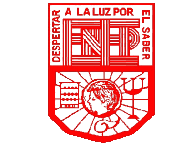 ESCUELA NORMAL DE EDUCACIÓN PREESCOLAR
LICENCIATURA EN EDUCACIÓN
CICLO ESCOLAR 2020-2021
MATERIA:
EDUCACIÓN GEOGRÁFICA 
MAESTRO:
DAVID GUSTAVO MONTALVAN ZERTUCHE
ALUMNA:
ROCIO ELIZABETH GARCÍA VEGA
TRABAJO A DESARROLLAR:
MAPA CONCEPTUAL 
 UNIDAD I: 
ELEMENTOS BÁSICOS PARA EL ESTUDIO DE LA GEOGRAFÍA
COMPETENCIAS DE LA UNIDAD:
-RELACIONA LOS COMPONENTES NATURALES, SOCIALES, CULTURALES, ECONÓMICOS Y POLÍTICOS QUE INTERACTÚAN EN EL ESPACIO GEOGRÁFICO PARA ANALIZAR LOS OBJETOS DE ESTUDIO DE LA GEOGRAFÍA DESDE UNA PERSPECTIVA MULTI E INTERDISCIPLINARIA.
-UTILIZA LAS TIC Y LAS FUENTES DE INFORMACIÓN DISPONIBLES PARA MANTENERSE ACTUALIZADO RESPECTO A LOS HECHOS Y FENÓMENOS GEOGRÁFICOS.
SÉPTIMO SEMESTRE   
 SECCIÓN: “B” 
SALTILLO COAHUILA – 27 DE NOVIEMBRE DEL 2020
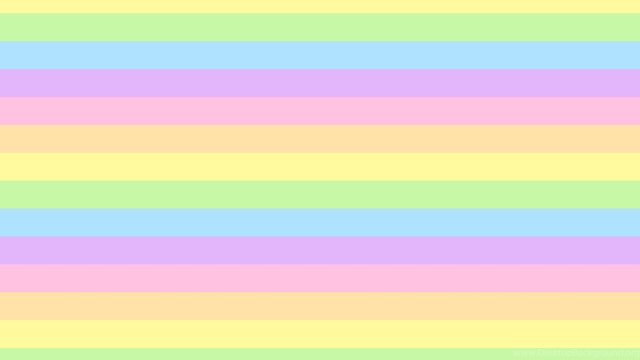 EL ESPACIO GEOGRÁFICO
Se trata de cualquier sitio que sea habitado, modificado o transformado por el ser humano con el objetivo de obtener algún beneficio, de satisfacer nuestras varias necesidades.
Componentes:
Categorías:
Escalas:
Naturales: aquellos que no dependen de la intromisión de los seres humanos, sino que responden a la naturaleza.
Son utilizadas para analizar hechos y fenómenos que ocurren en el espacio geográfico.
Localización: es la identificación de un lugar específico del planeta, mediante el uso de diversas herramientas como mapas, brújulas, coordenadas o sistemas de geolocalización.
Sociales: provienen, en cambio, de actividades humanas que atañen a las dinámicas de creación de una comunidad.
Escala local: nos permite identificar zonas, regiones o lugares dentro de la localidad.
La distribución geográfica: es el espacio geográfico en el que habitan las poblaciones de una especie, una subespecie u otro tipo de taxón.
Políticos: aquellos que derivan del modo en que el poder se organiza en la sociedad humana.
Escala nacional: nos permite identificar las características geográficas de un determinado país.
La diversidad: es el conjunto de elementos físicos, humanos y culturales, diferenciados unos de otros, que confluyen en un mismo espacio geográfico que forma parte de una misma zona, región o país.
Económicos: resultado de las numerosas dinámicas de producción y consumo que la humanidad lleva a cabo para satisfacer sus propias necesidades.
Escala mundial: nos permite identificar los rasgos geográficos de todo el mundo.
El cambio y relación: son los cambios y transformaciones de los elementos del espacio geográfico y la forma en que los componentes del espacio geográfico se relacionan entre sí.
Culturales: modo particular de ver el mundo que una comunidad humana preserva a lo largo de las generaciones, como son las tradiciones locales, el idioma, la gastronomía, etc.